Later this fall…
Warming Level Framework via the Cal-Adapt Analytics Engine

An Energy Sector Focused Historical Weather Data Platform	

Other ideas?
Please raise hand and unmute yourself to talk.
Phone controls: press *6 to mute/unmute, *9 to raise hand.
1
[Speaker Notes: Group brainstorm on discussion items; welcome hearing from you!]
Thank you!
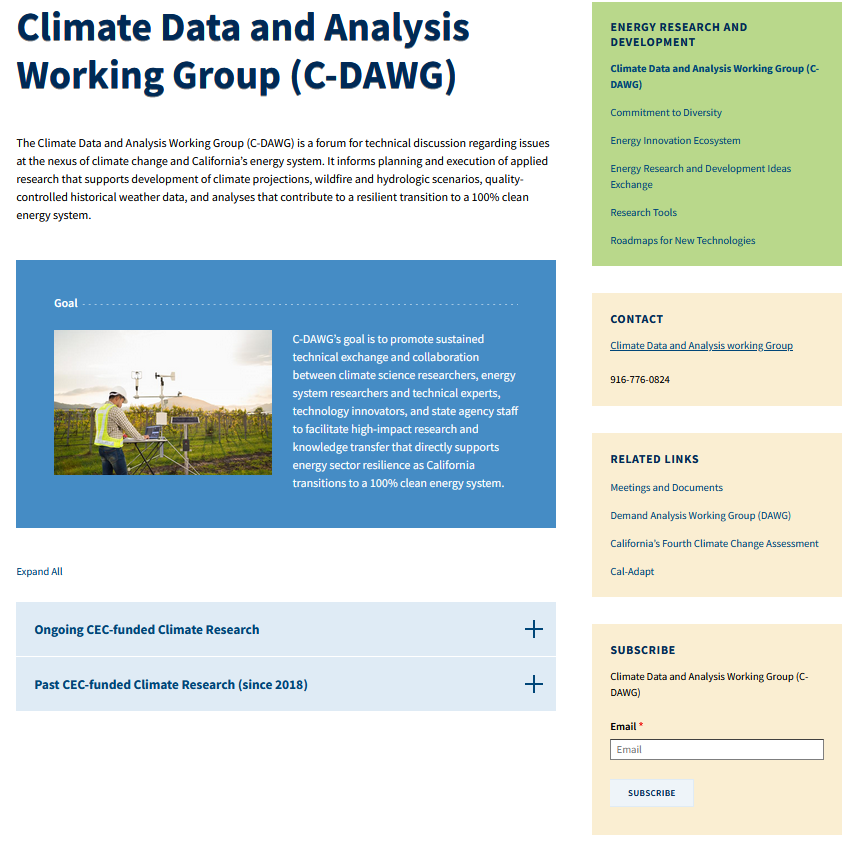 2